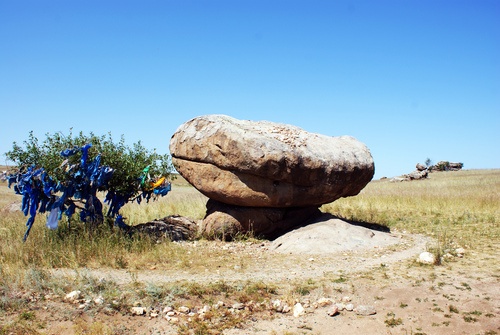 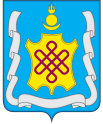 Инвестиционный паспорт 
муниципального района 
«Агинский район»
п. Агинское 
2023г.
Уважаемые господа!
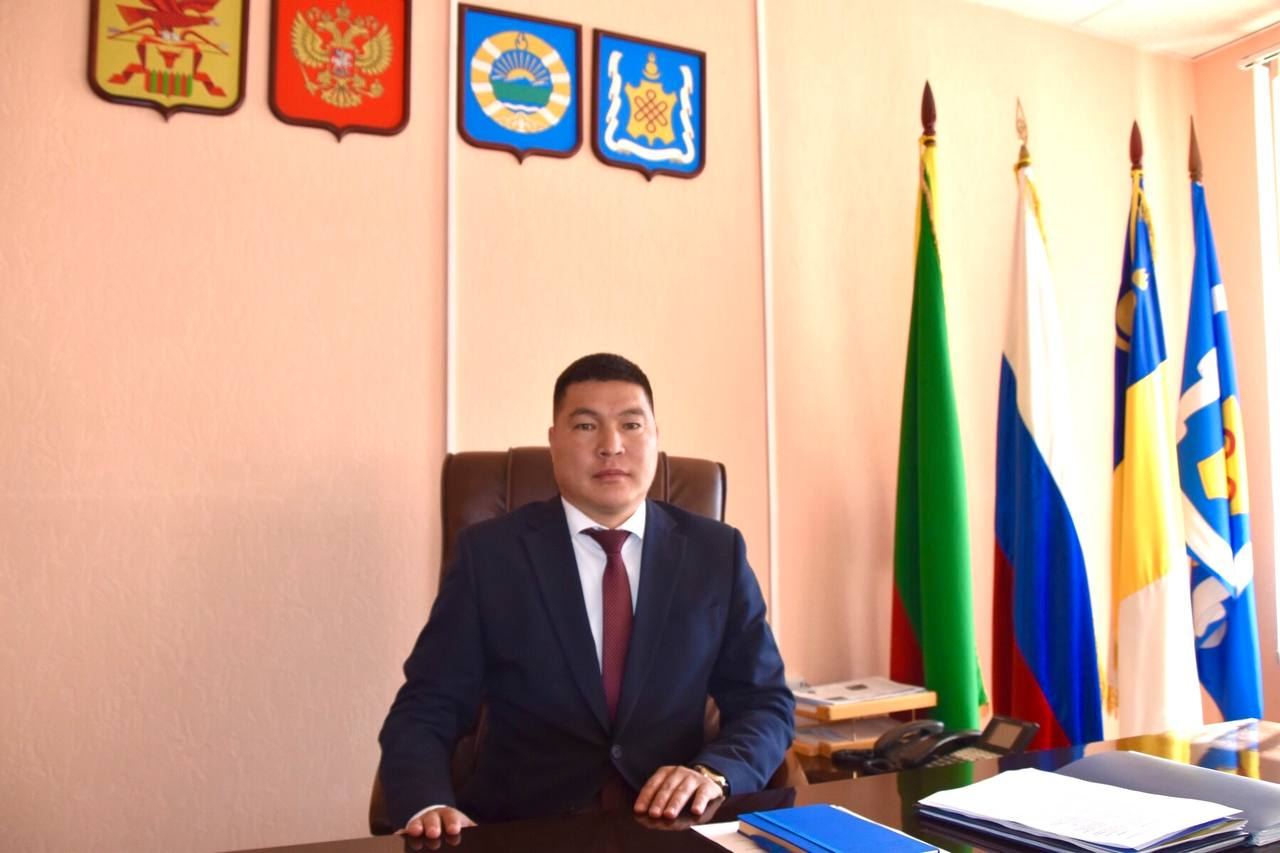 Представляем Вашему вниманию инвестиционный паспорт и надеемся, что найдете в нем полную информацию о районе,  о преимуществах и  перспективных объектах для приложения своего капитала и менеджерского таланта,  которые дадут толчок социально-экономическому развитию района и Вашего бизнеса. Мы всегда учитываем потребности партнеров и готовы рассмотреть удобную для Вас форму отношений,  гарантируем индивидуальный подход к каждому инвестору. 
С нами просто, удобно и прибыльно работать!

Н.В.Бабужапов, глава муниципального района "Агинский район"
История
Постановлением Президиума Верховного Совета РСФСР от 16 января 1941 года   № 616/207   в   составе Агинского Бурят-Монгольского национального округа образован Агинский район.
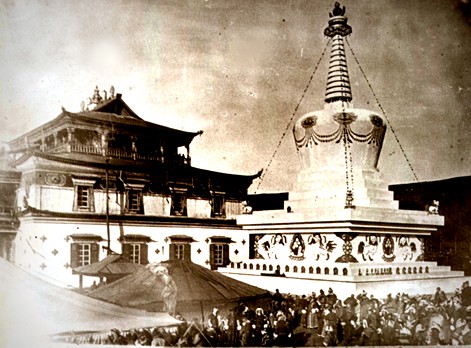 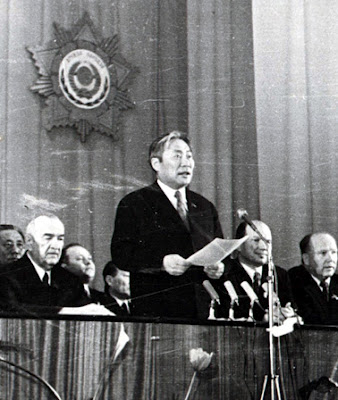 В связи с изменением административно-территориального деления Агинского Бурят-Монгольского национального округа Агинский район был ликвидирован дважды и дважды
образован: в 1951 г. и в 1965 г. 


В январе 2021 года району исполнилось 80 лет.
Административно-территориальное деление
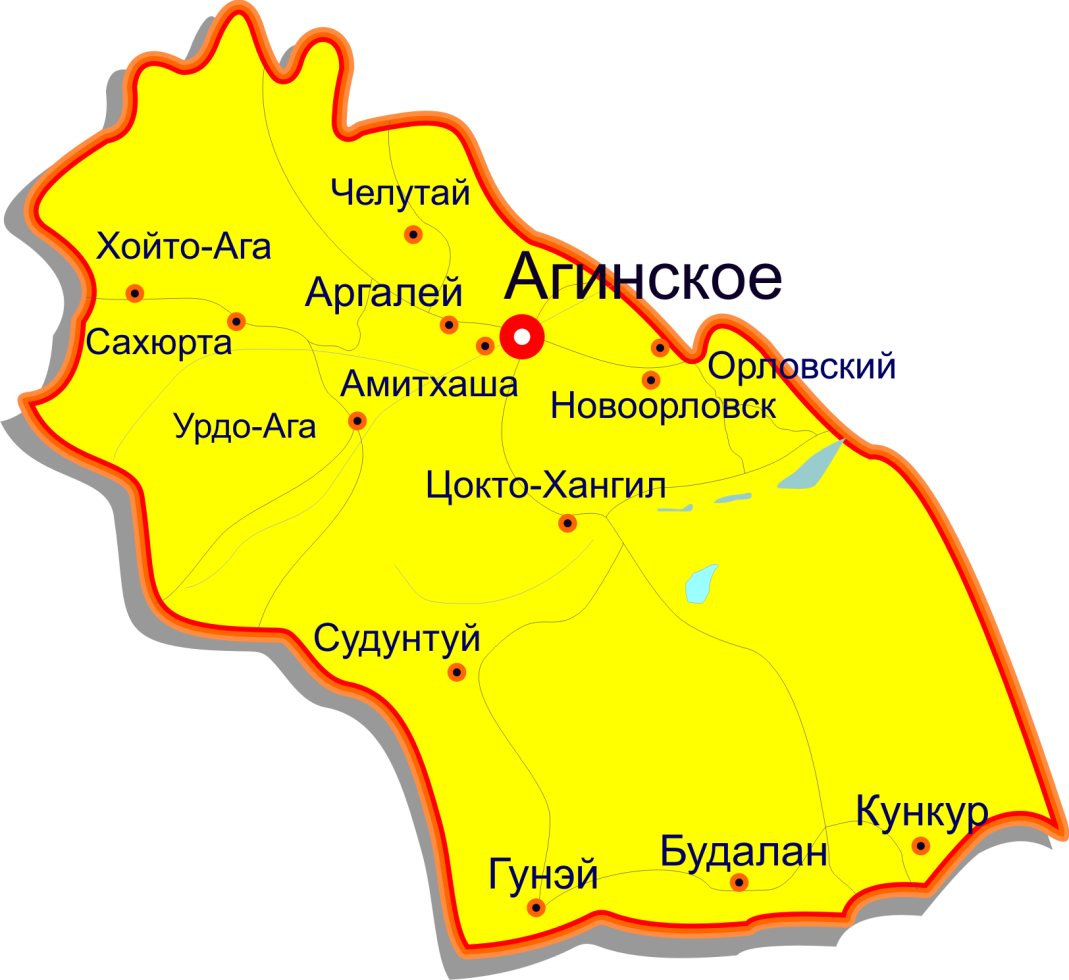 Географическое положение
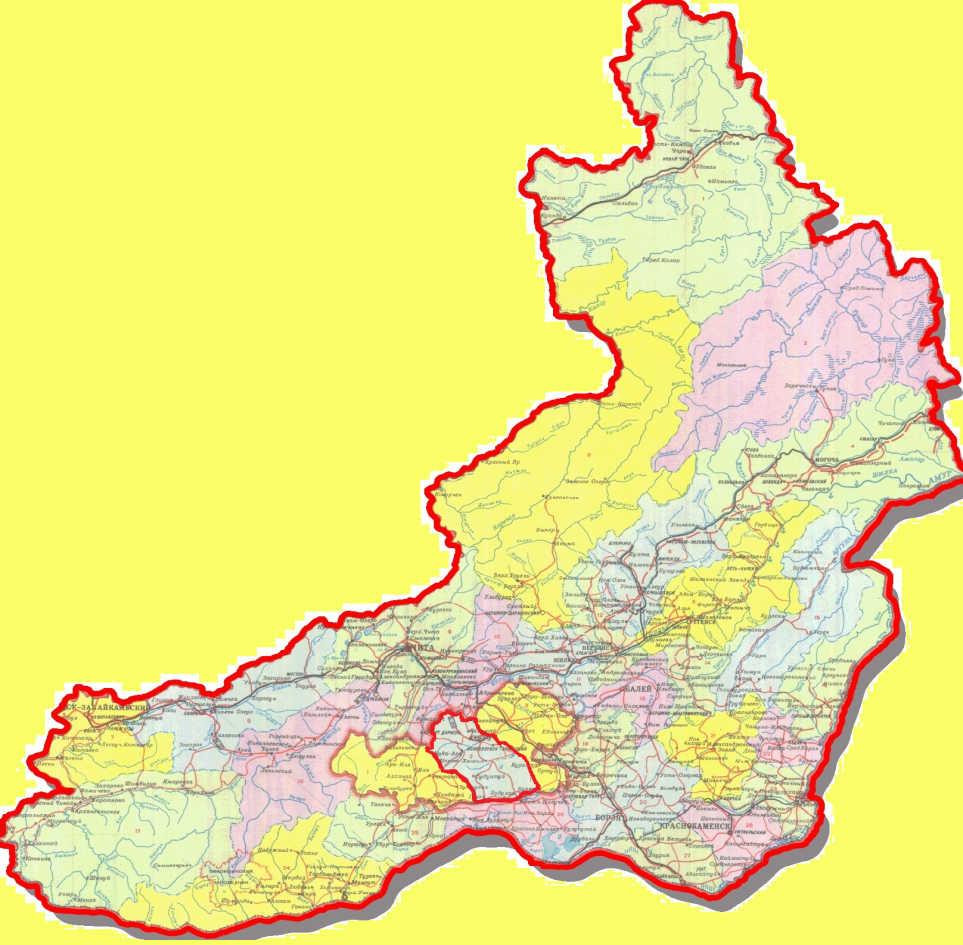 Агинский район расположен 
в Восточной Сибири, на юго-востоке Забайкалья. 
Площадь территории - 6,1 тыс. кв.км.  
Центр – п. Агинское.
Агинский район
Агинский район граничит с севера и северо-востока с Могойтуйским районом, на юго-западе - с Дульдургинским районом,   на западе - с Карымским районом,  с  Ононским районом- на юге. Протяженность района с севера на юг - 110 км, а с запада на восток – 90 км.
Климатические условия
Климат резкоконтинентальный. 
Средняя многолетняя температура воздуха в январе составляет -27°C, в июле +20°C. 
Среднегодовой объем выпадения осадков – 250–340 мм. Основной максимум приходится на июль - август (60-70% годовой нормы), наименьшая часть - зимой (10-15%). 
Вегетативный период - 120 - 150 дней.
Земельные ресурсы
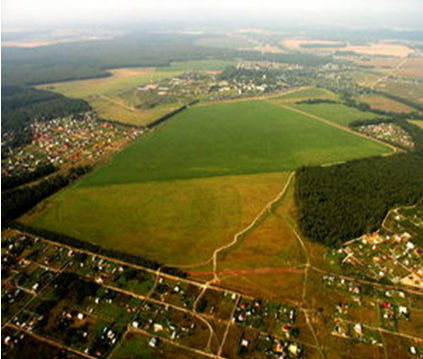 Территория района -  613 тыс. га.
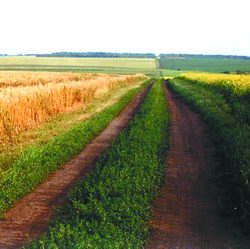 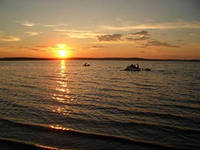 Водные ресурсы
Водные ресурсы в районе представлены сетью средних, мелких рек и небольшими озерами. Реки относятся к бассейну реки Амур. Все реки мелководны и непроходимы даже для малых судов. Самая крупная река района - Онон, которая впадает в реку Шилка.  Река Ага, давшая название району,  берет начало после слияния двух водотоков Хойто-Аги и Урдо-Аги,  имеет длину 167 км, из которых 35 км приходится на территорию района, и впадает в реку Онон.   Все реки и ручьи характеризуются каменистыми руслами с большим количеством мелей, перекатов. В связи с малоснежностью и преобладанием в зимний период низких температур мелкие реки промерзают до дна. 
Наиболее крупные озера - Ножий и Кункур. Также имеется много малых озер, которые делятся на три типа: пресные, солончаковые и соленые.
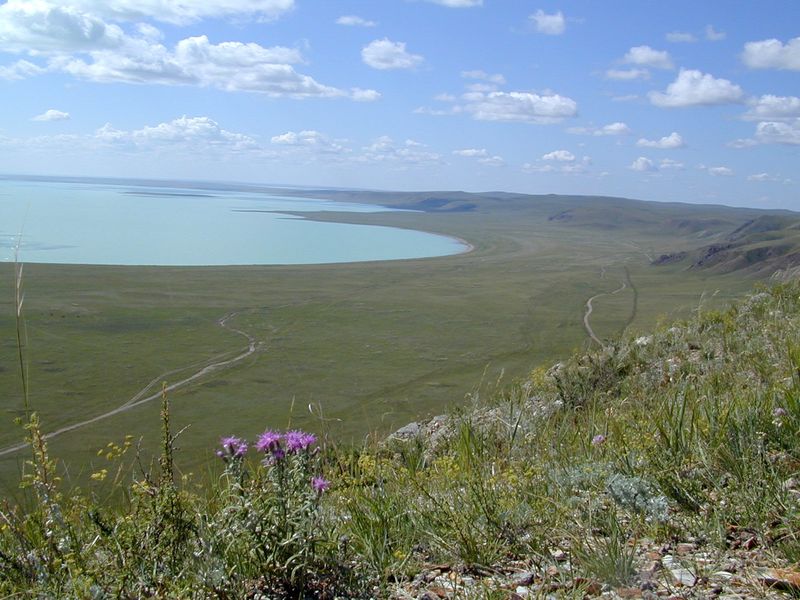 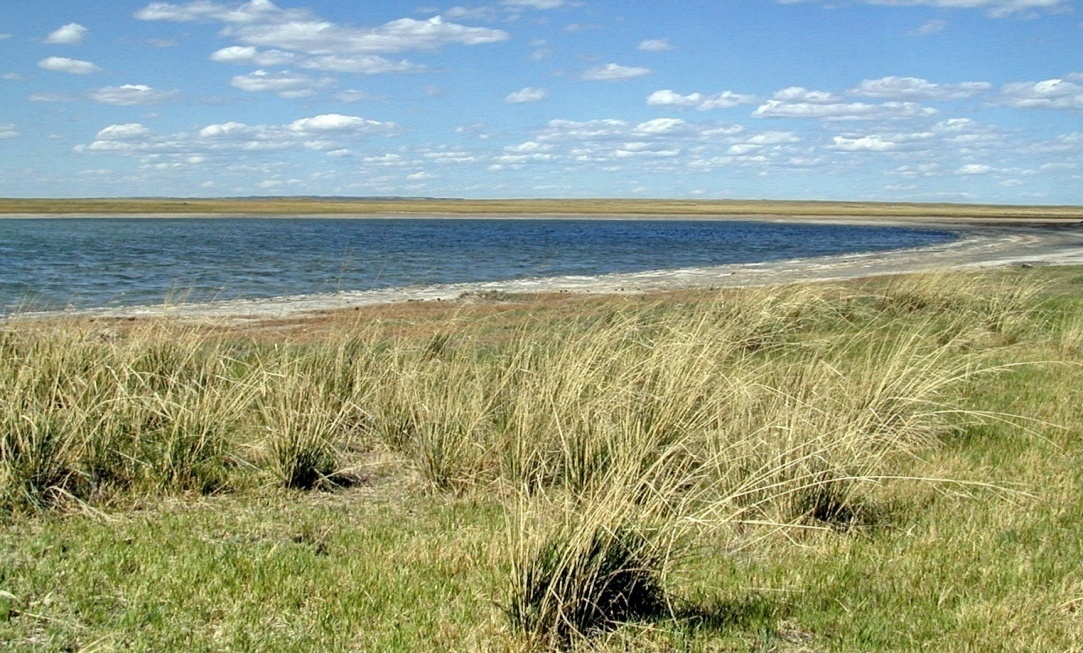 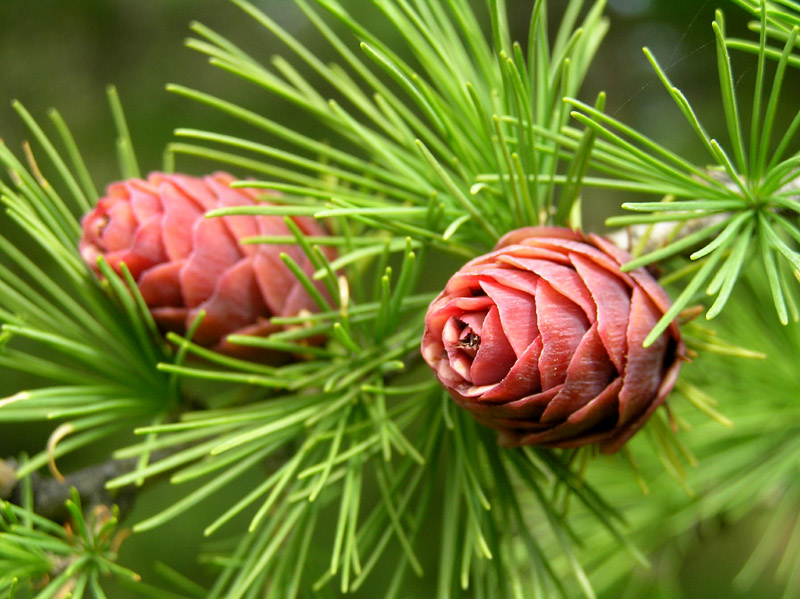 Лесной     фонд
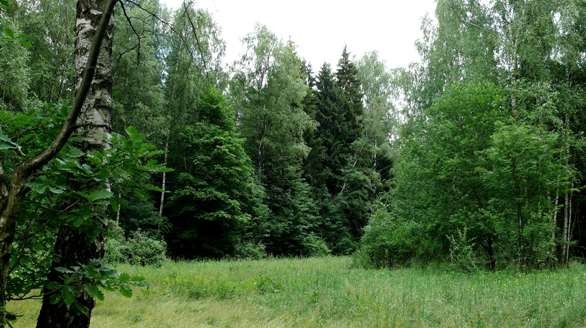 30%  площади района занимают земли лесного фонда.
Леса представлены немногими породами: из хвойных – лиственницей и сосной, из лиственных – березой, осиной и тополем. Даурская лиственница составляет свыше 70%  лесного массива района. Встречаются реликтовые ильмовые рощи с участием даурского абрикоса. Произрастают более 1300 видов растений, около 600 видов растений находят применение в официальной и народной (в том числе тибетской) медицине.
Инженерная инфраструктура
Энергетический комплекс Поставкой электрической энергии в районе занимаются Юго – Западные электрические сети ОАО «Читаэнерго» «МРСК Сибири».
Теплоснабжение обеспечивают общества с ограниченной ответственностью «Исток», «Луч», муниципальное предприятие «Урдо-Ага» и акционерное общество «ЗабТЭК». Тепло вырабатывают 34 котельные. В системе ЖКХ района работают 178 человек. В рамках подготовки к отопительному сезону своевременно проводятся ремонтные работы по замене ветхих тепловых сетей и сетей холодного водоснабжения. 
замены котлы в котельных пяти сельских поселений.
Водоснабжение  обеспечивают муниципальные предприятия поселений. В районе функционируют 53 водокачки. Летним водопроводом обеспечены жители поселков Орловский, Новоорловск и село Южный Аргалей, остальные – частично.
Транспортная инфраструктура
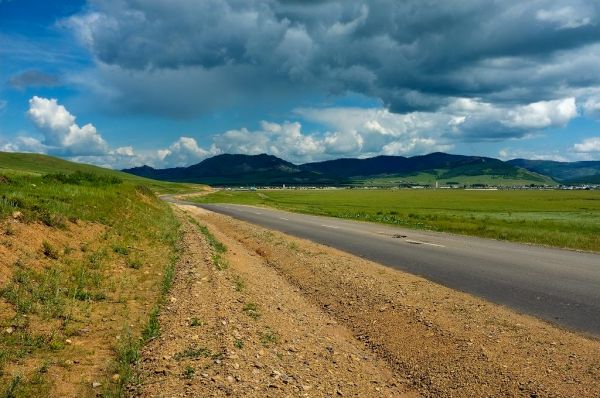 Основной дорожной магистралью района являются 
дорога федерального значения А-166 «Чита – 
Забайкальск» и региональные дороги Агинское – 
Цасучей и Агинское - Дульдурга.
Пассажирские перевозки в районе осуществляют муниципальное предприятие «Агинское АТП», 
ООО «Агаавтотранс», а также 
индивидуальные предприниматели.
Телекоммуникации
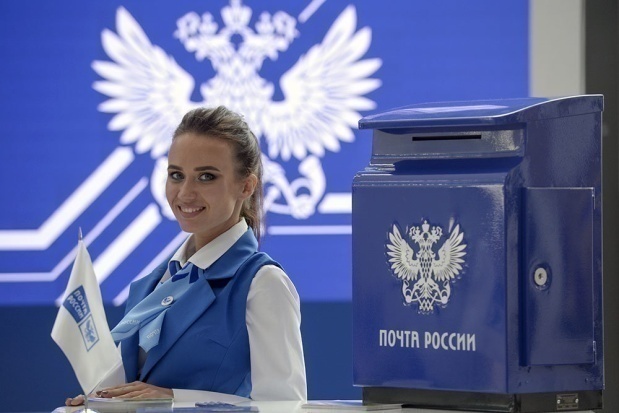 Телефонизация населенных пунктов решена путем охвата всей территории района сотовой связью «МТС», «Мегафон», «Йота», «Билайн». Проводную связь обеспечивает ОАО «Ростелеком».
Услуги почтовой связи оказывает филиал ФГУП «Почта России», имеющий 11 отделений в муниципальных образованиях района.
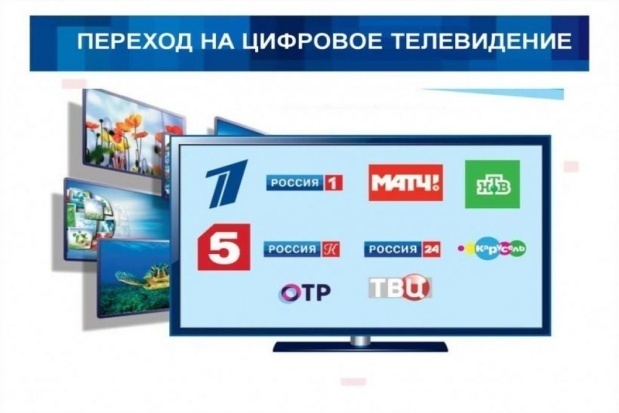 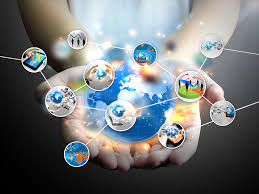 Цифровым телевидением охвачен весь район, ведется вещание 20 федеральных каналов.
Доступом к сети Интернет обеспечены все населенные пункты.
Образование
Образовательные учреждения МР «Агинский район»
15 общеобразовательных школ
3 учреждения дополнительного образования
14 дошкольных ОУ
824 детей/111 педагогов
2073 ребенка/292 педагога
1310 чел./63 педагога
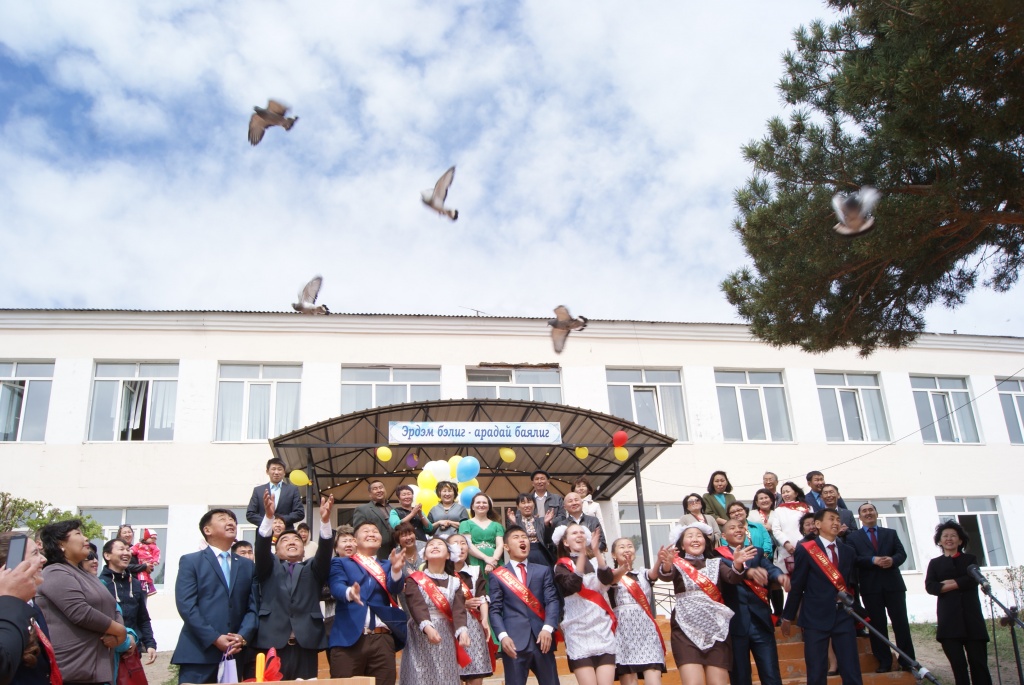 В 2023 году капитально отремонтированы здания Урда-Агинской, Цокто-Хангильской школ, Кункурского, Судунтуйского детских садов, обновлены пищеблоки в 5 школах, оснащены средствами обучения 2 школы.    Запущены центры «Точка роста», строится технопарк в с.Судунтуй. За отличие в учебе ежегодно школьникам  вручается премия Главы муниципального района «Агинский район»
Здравоохранение
Медицинскую помощь населению района оказывает государственное автономное учреждение здравоохранения «Агинская окружная больница», которое представлено  больницей, 8 врачебными амбулаториями, 5 фельдшерско-акушерскими пунктами.

На территории городского округа «Поселок Агинское» функционирует  ГБУЗ «Забайкальская краевая туберкулезная больница»
Культура
В Агинском районе созданы полноценные условия  для художественного 
творчества, информационного и образовательного развития населения. В 2023 году капитально отремонтированы здания домов культуры в с.Судунтуй, Южный Аргалей, детской школы искусств в с.Цокто-Хангил.
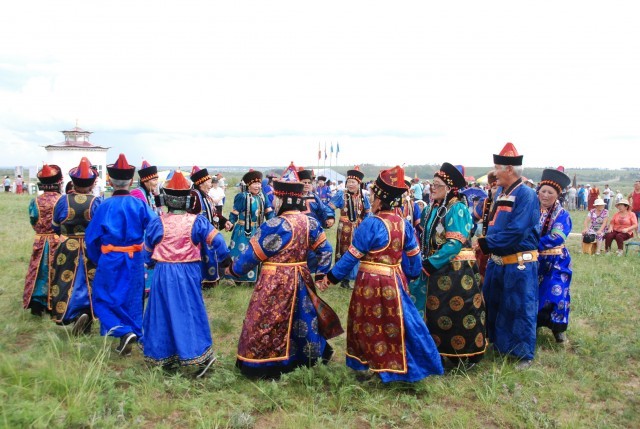 Физическая культура и спорт
Созданы условия для занятий физкультурой и спортом. В 2023 году построены новые универсальные спортивные площадки в селах Судунтуй, Цокто-Хангил, Кункур, капитально отремонтирован спортзал в с.Челутай.
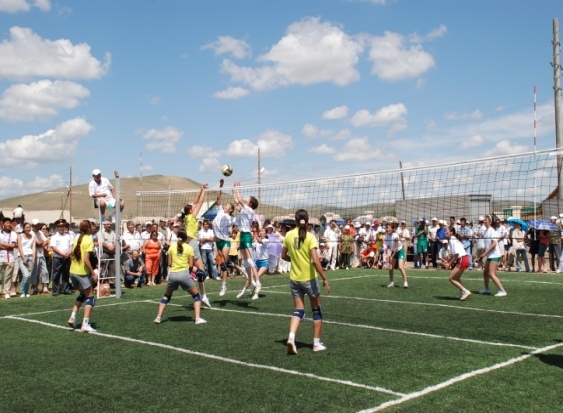 Демография, трудовые ресурсы
Численность постоянного населения на 1.01.2023г. – 15742 чел.
Нагрузка незанятого трудовой деятельностью населения, состоящего на учете в органах государственной службы занятости, на 100 заявленных вакансий на конец июня 2023г. составила 248 человек
Территория опережающего развития 
(земельные участки, отнесенные к ТОР согласно постановления Правительства Российской Федерации от 31.07.2019 года №988 «О создании территории опережающего развития «Забайкалье»)
Налоговый потенциал
Доходная часть бюджета на 1 октября 2023 года составила 1305,7 млн. рублей, из них собственные доходы – 130,8 млн. рублей (10%), безвозмездные поступления из федерального и краевого бюджетов-  1174,8 млн. рублей.
Структура собственных доходов в 2023 г.
Промышленное производство
Объем производства промышленной продукции, млн. руб.
Структура промышленного производства в 2023
 году
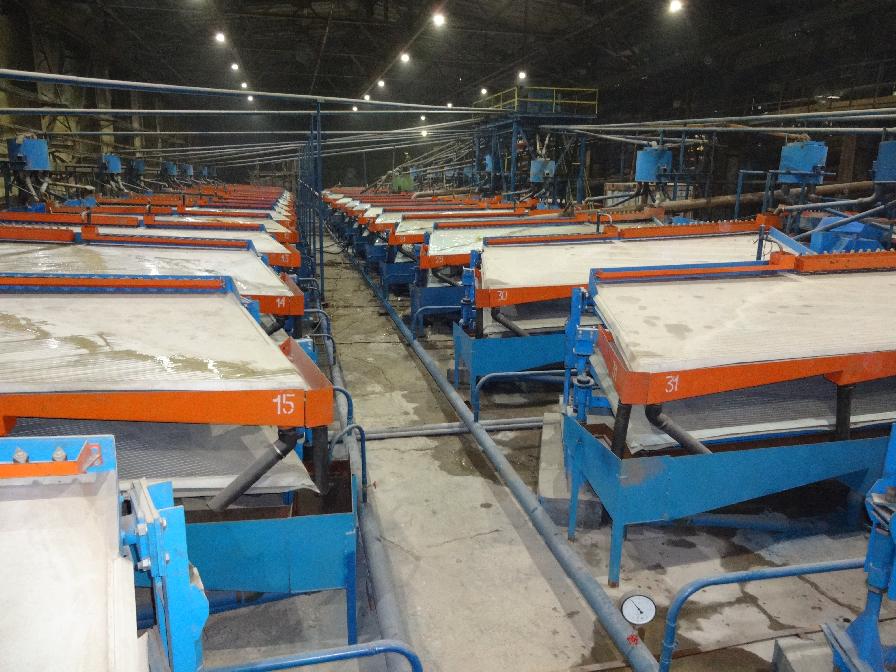 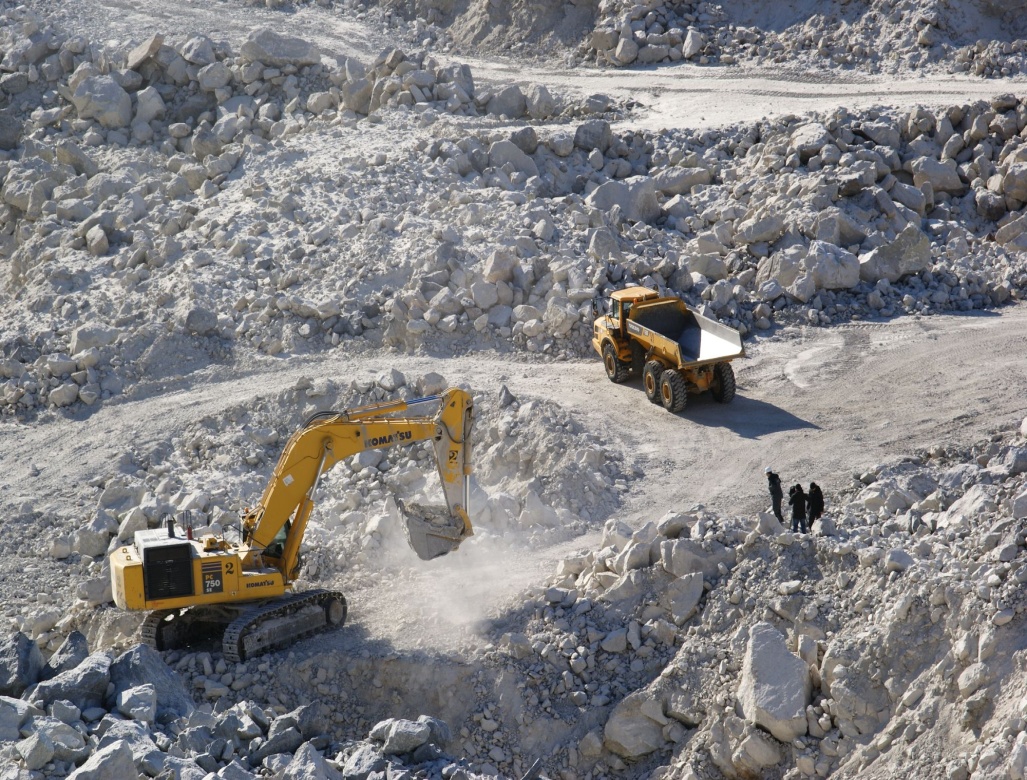 Основное промышленное предприятие района - ЗАО «Новоорловский горно-обогатительный комбинат» разрабатывает Спокойнинское вольфрам-грейзеновое месторождение, которое является одним из самых крупных месторождений в Забайкалье. В 2022 году Новоорловский ГОК произвел  310 тонн вольфрамового концентрата. Последствия западных санкций отразились на работе ЗАО «Новоорловский ГОК», который вынужден приостановить работу в связи с отказом от продукции  основных покупателей.
Производство продукции на душу населения, тыс. руб.
Системообразующие предприятия
Торговля и потребительский рынок
В реестре потребительского рынка
77 магазинов розничной торговли
13 нестационарных объектов
6 пунктов общественного питания
6 пунктов бытового обслуживания
Обеспеченность населения (на 1000 жителей):
торговыми  площадями – 138 кв. м,
посадочными местами – 16,3 ед.
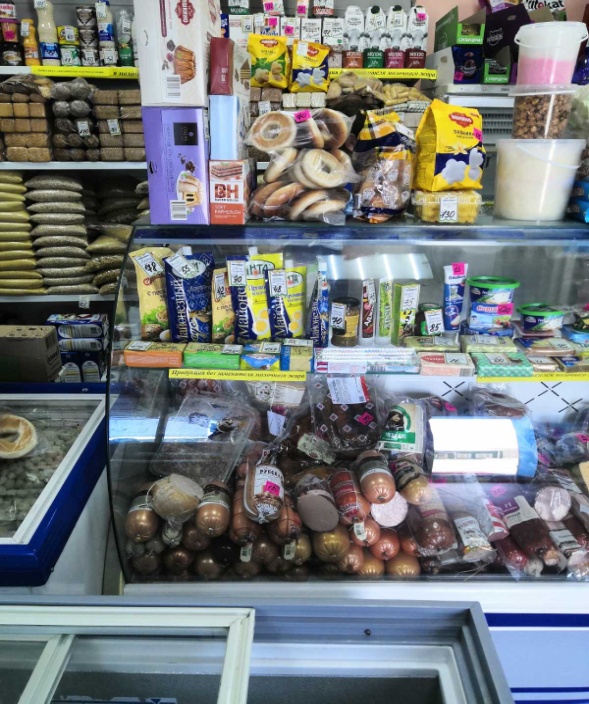 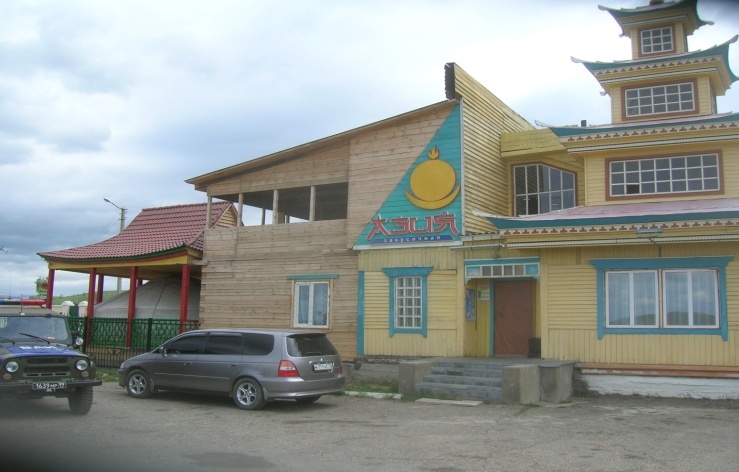 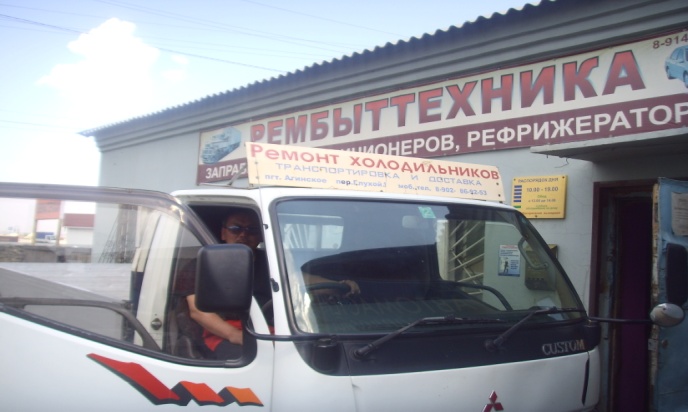 Малый и средний бизнес
По состоянию на 1.07.2023г. в едином реестре субъектов малого и среднего предпринимательства числится 320 индивидуальных предпринимателя и 46 малых предприятия.
Распределение индивидуальных предпринимателей по видам экономической деятельности, ед.
Туристический потенциал
Юг Агинского района представляет собой единение природных ресурсов, глубокого и разнообразного культурно-исторического наследия. Территория зоны  являются Священным местом для агинских бурят и связана с именами-легендами: предводительницы восьми агинских родов княжны Бальжин, знаменитого богатыря Бабжи Барас Батора, это место рождения Чингис хана.
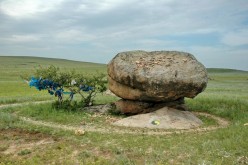 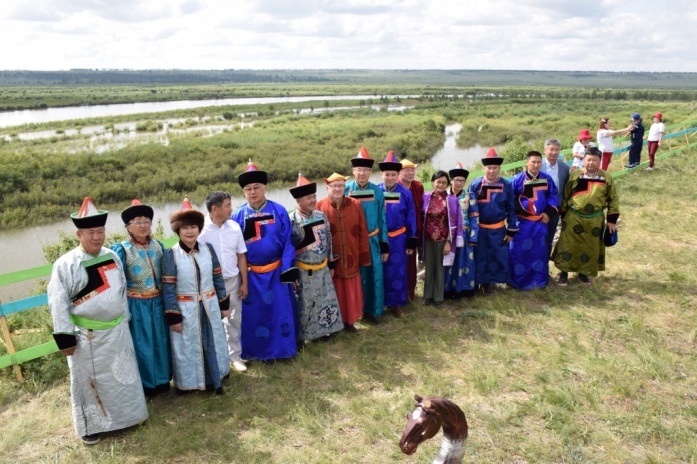 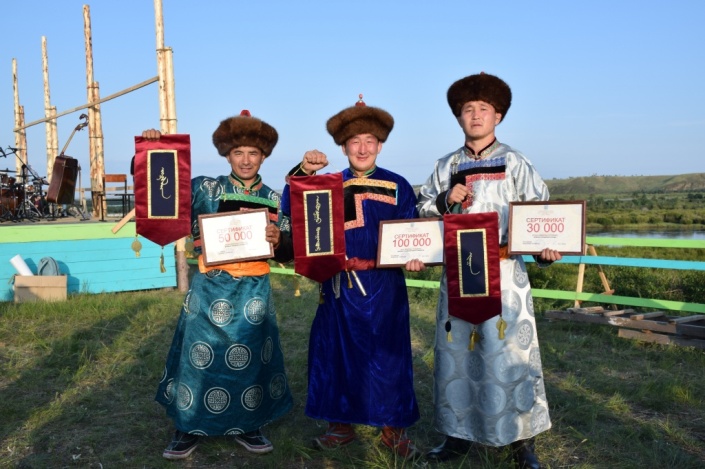 В целях развития событийного туризма с 2017 года проводится национальное троеборье-фестиваль «Бабжын наадан», традиционным стал фестиваль «Агинская баранина на камнях- Хорхог» на турбазе «Кочевник»
Большим интересом у туристов пользуется действующий буддийский монастырь -  Агинский дацан, отнесенный к объекту культурного наследия федерального значения.
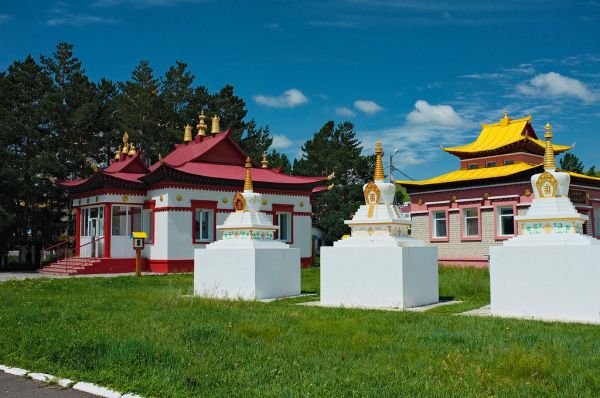 Инвестиционный проект «Расширение производства ООО «Руно». Создание комплекса технологических предприятий по глубокой переработке кожевенно-мехового сырья»
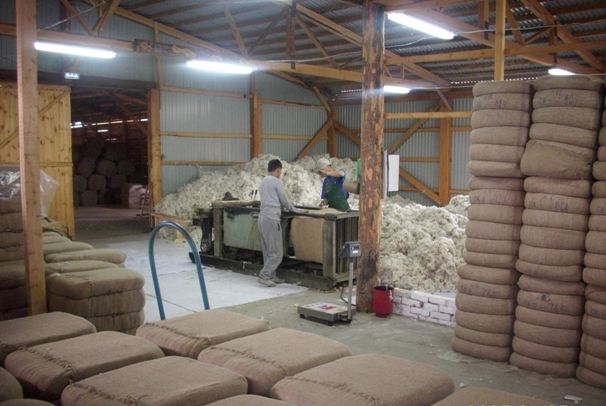 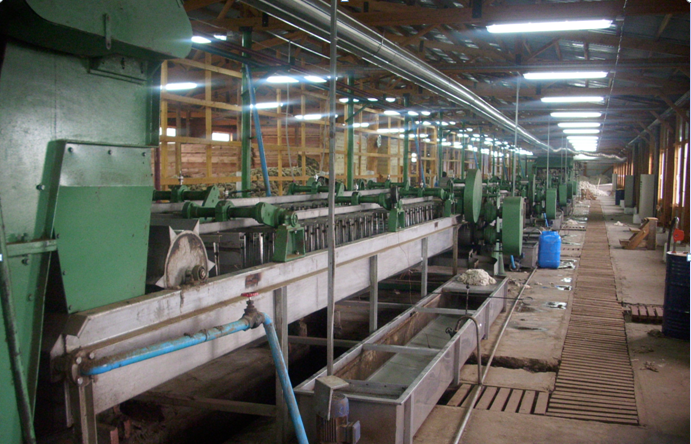 Объем  инвестиций – 107 млн. руб. 
 Создание  рабочих мест  - 37
Срок окупаемости – 26 месяцев
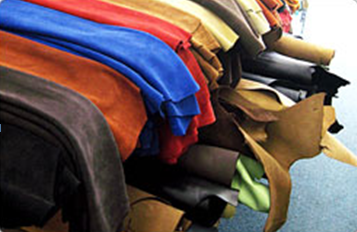 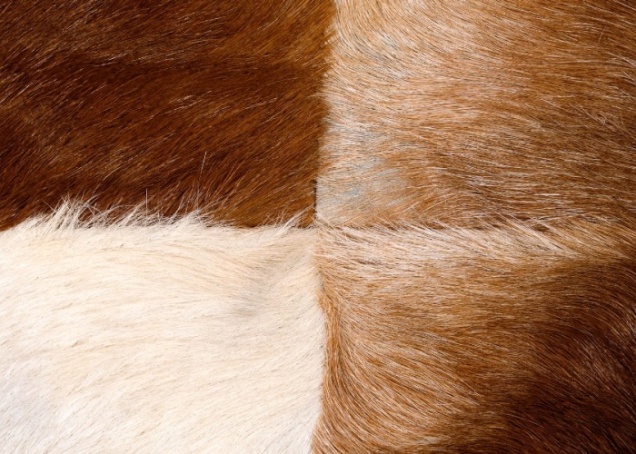 Инвестиционный проект «Организация  промышленного производства блочного облицовочного камня на базе Южно-Челотуйского месторождения белых гранитов и высокодекоративных амазонитовых пегматитов»
Объем  инвестиций – 70 млн. руб. 
 Создание  рабочих мест  - 67
Срок окупаемости – 38 месяцев
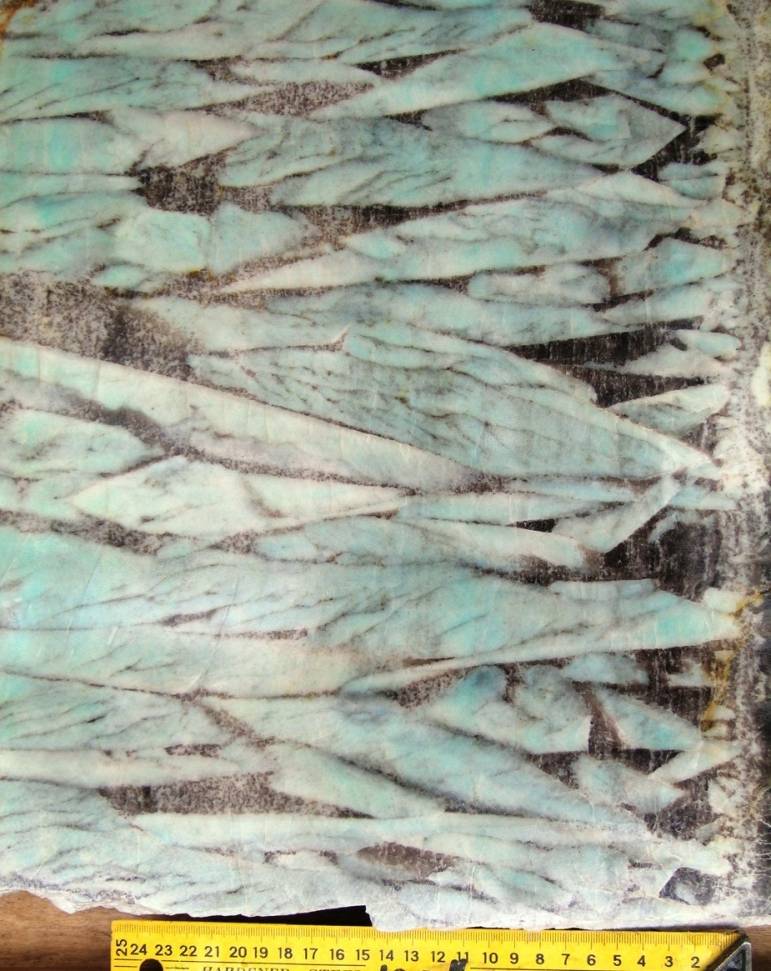 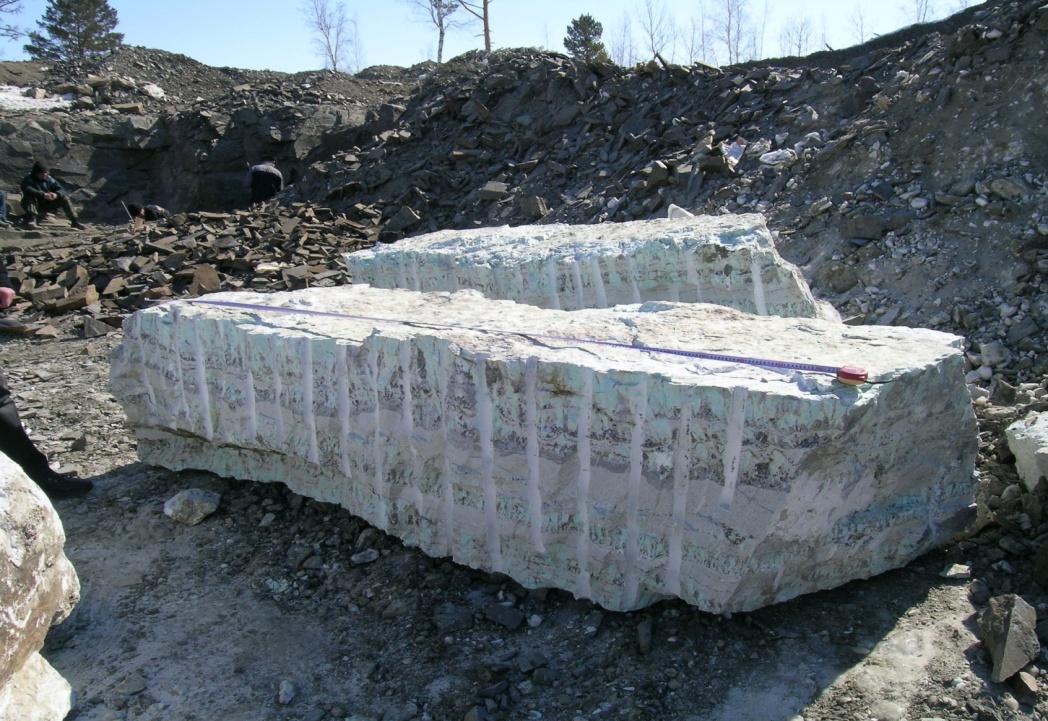 Инвестиционный проект «Благоустрйство туристической базы «Приононье»
Объем  инвестиций – 9,8 млн. руб. 
 Создание  рабочих мест  - 10
Срок окупаемости – 36 месяцев
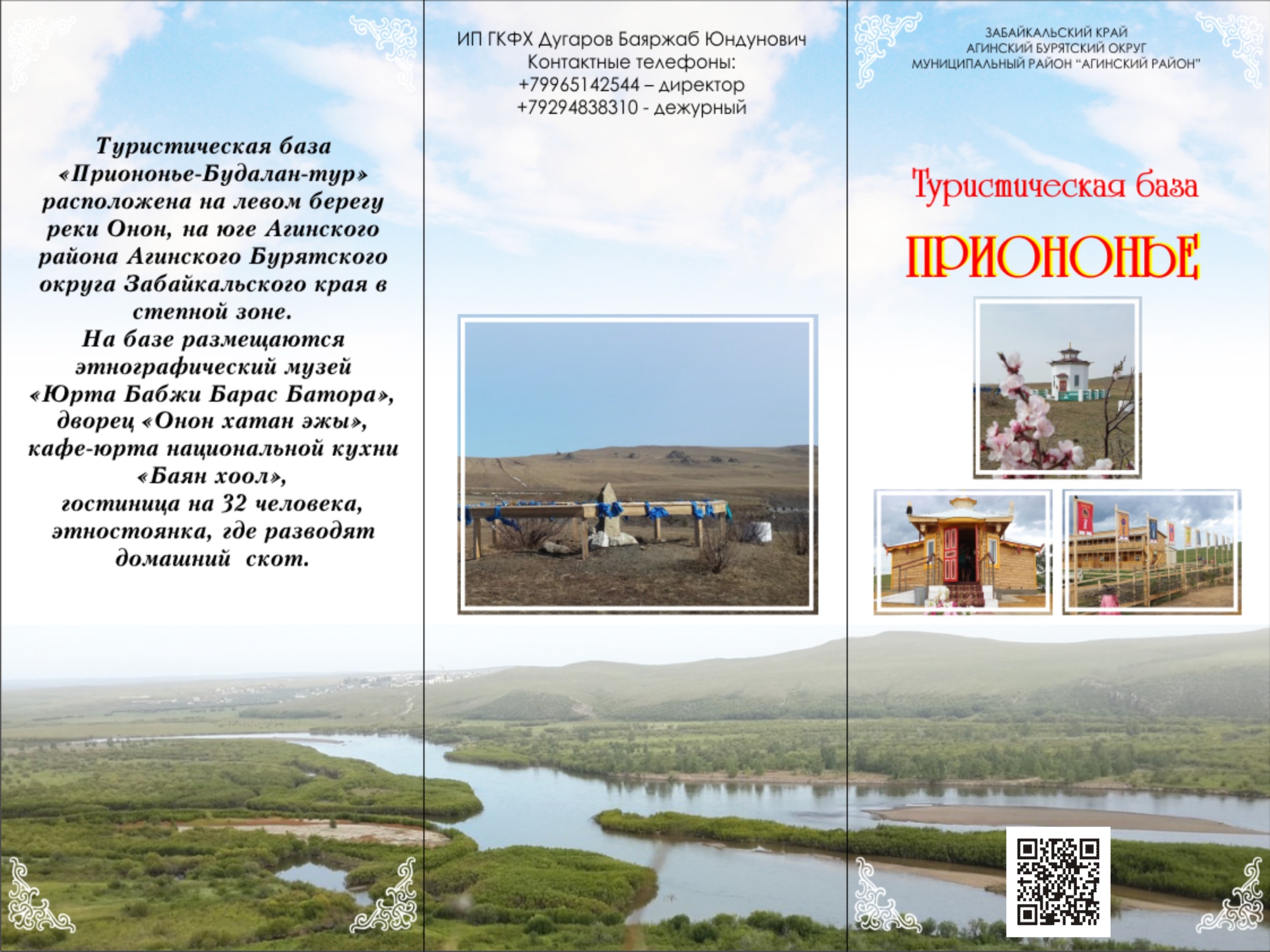 Контактная информация
Адрес: 687000, Забайкальский край 
Агинский район
п. Агинское ул. Базара Ринчино, 84 
e-mail: aginskmr@mail.ru
Официальный сайт: www.aginsk.75.ru
Бабужапов Насак Валерьевич - глава муниципального района «Агинский район» 
телефон приемной: 8(30239)3-46-84; 
Арсаланов Баир Батомункуевич- первый заместитель главы муниципального района, инвестиционный уполномоченный тел: 8(30239) 3-46-84; 
Цыренов Чингис Батомункуевич- заместитель главы  по территориальному развитию   
тел/факс: 8(30239) 3-46-52, aginskzhkx@mail.ru; 
Намжилов Владимир Нанзатович- заместитель главы по сельскому хозяйству
тел: 8(30239) 3-44-03,  aga_apk@mail.ru;
Ринчинова Билигма Цыбикжаповна- начальник управления экономики, имущества и проектной деятельности
тел. 8 (30239) 3-55-64, proektamr@mail.ru;
Лхасаранова Зельда Филипповна- заместитель начальника управления экономики, имущества и проектной деятельности
тел. 8(30239) 3-75-62, econaginskmr@mail.ru